Methods
Scientific Method
Theory – an explanation using a set of principles that organizes and predicts observations – it is backed by evidence
Example: People who develop schizophrenia have a genetic predisposition AND are exposed to stresses that are difficult to cope with
Hypothesis: A testable prediction or statement about what a researcher expects to observe under certain conditions
1. Schizophrenia should be more common among people who have an identical twin with schizophrenia than among people who have an identical twin without schizophrenia (because of the genetic factor). 
2) There should be some pairs of identical twins in which one has schizophrenia and one does not (because of the stress factor).
Operational definition – a statement of the procedures that are used to define the research variables
Example:
Hypothesis: People with Low self esteem will score lower on a 10 depression scale than people with high self esteem
Operation definitions: this would include the type of scale used to define depression ex: Hamilton Depression scale
Replication – repeating the research study with different participants to test whether the findings are consistent
Studies can either
Describe behavior
Show the strength of the relationship between two or more things (Correlation)
Discern cause and effect (Experimentation)

***what you need to find out AND the your limitations (ethical and otherwise) determine what kind of study you create.
1. Descriptive Methods p. 26 - 30
A. Case Study – 1 or a few individuals
Pro	
Greater Depth
One can study things that it might be difficult or impossible to ethically replicate in experiment
Con
Individuals may be atypical
B. Survey method
Pros

Can get a lot of data
Can measure attitudes, motives and opinions
Cons
wording effect: the wording of the questions may influence answers
- relies on honesty and reflection of participants
- small rate of return is not likely to be representative
C. Naturalistic Observation
Pros

Provides real world scenarios & significance
Cons
Only describes behavior, can’t explain behavior
2. Correlations
Correlation Coefficient – a statistical measure used to describe the strength of a relationship
Scatterplots

Can show
Positive correlations
Negative correlations
No relationship
How to calculate the correlation coefficient:
http://www.biddle.com/documents/bcg_comp_chapter2.pdf
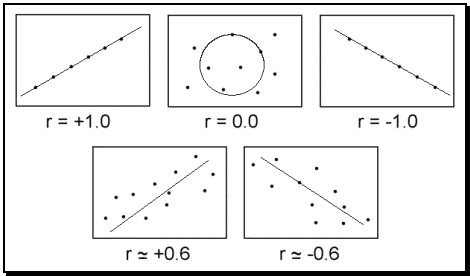 For each of the following write down whether there is a positive correlation, negative correlation or there is no relationship.
Correlation vs. Causation
Here are some recently reported correlations, with the interpretations drawn by journalists noted in parentheses. In the absence of experimental research, can you come up with other possible explanations for each of these?
Attention disorder linked with drug abuse. (Interpretation: Children with ADHD have poor academic performance and peer difficulties which makes them susceptible to abusing drugs.)

Toddlers who watch more than two hours of TV per day perform worse in school than those who watch less. (Interpretation: TV viewing makes children bad students.)

Educated people live longer, on average, than less-educated people. (Interpretation: Education lengthens life and enhances life.)

People who spend long hours on the Internet are somewhat less engaged with family and are lonelier and more depressed. (Interpretation: By isolating people from face-to-face contact, Internet absorption can be depressing.)
Illusory Correlation
The perception of a relationship where none exists
May be due to ignoring or failing to notice data that contradicts our belief in a relationship 
The full moon makes kids crazy
If it’s a basketball shape it’s a boy – if you gain weight all over it’s a girl
Example: Polio and Ice cream consumption
Just because a correlation exists that doesn’t  mean that one element caused the other. They may both have an independent cause.
Page 37 - Experimentation
What are some good practices in creating a valid experiment?
Scientific Investigations
Experiment: a research method in which the investigator manipulates the variable under carefully controlled conditions and observes whether any changes occur in a second variable as a result. How x affects y or If x then y (hypothesis)

Formulate a hypothesis
Design the Study 
Collect the data
Analyze the data and draw conclusions
Report the findings

Pro’s	- Can determine cause and effect relationships

Con’s 	– may lack real world significance (laboratory setting) 
	- ethical issues may limit possibilities
Review Elements of an experiment
Theory – Environment affects brain development
Hypothesis: If rats are exposed to an enriched environment their brains will be measurably different from rats not raised in an enriched environment. Likewise rats raised in an impoverished environment will be measurable different.
 Independent variable- The environment in which the rat is raised
 Dependent variable- the brain development
Experimental group- rats raised in the enriched environment AND the rats raised in the impoverished environment
Control Group- Rats raised in the traditional lab environment
Operational definitions – What is an enriched environment? What is Impoverished? How will brain development be measured?
Dealing with experimenter Bias – In this case the study was “blinded” – The researchers did not know which treatment the rats received when collecting their brain measurements.
Random assignment – Rats are randomly assigned to either the control or experimental groups to increase reliability by reducing confounding variables
Placebo
Sample Size
1. Imagine that you are a golfer of above-average ability and that you have the opportunity to play the greatest golfer in the world (say Phil  Mickelson). If you want to maximize your slim chance of winning, how much golf would you elect to play, given the choices of 1, 18, 36, or 72 holes?

2. A certain town is served by two hospitals. In the larger hospital about 45 babies are born each day, and in the smaller hospital about 15 babies are born each day. Although the overall proportion of boys is about 50 percent, the actual proportion at either hospital may be greater or less than 50 percent on any day. At the end of a year, which hospital will have the greater number of days on which more than 60 percent of the babies born were boys?
(a) the larger hospital
(b) the smaller hospital
(c) neither—the number of days will be about the same (within 5 percent of each other)

3. Imagine an urn filled with white and black balls. You know that two-thirds of the balls are one color and one-third are the other, but you don’t  know which color predominates. One blindfolded person plunges a hand into the urn and comes up with 3 black balls and 1 white ball. Another uses both hands and comes up with 14 black balls and  10 white balls. Which sample provides the more convincing evidence that the urn contains more black balls than white balls?
(a) the first, or 3:1 sample
(b) the second, or 14:10 sample
(c) they are equally convincing
.
Which research method is best?
You want to examine and describe gender roles in lowland gorillas.
You would like to determine the effectiveness of a new drug treatment for children with ADHD.
You would like to determine the U.S. President’s approval rate at New Paltz.
You would like to help a woman get over an anxiety problem that is preventing her from being successful at her  job.
You would like to see if frustration causes aggression in humans.
You would like to see if thereis any relationship between crime and poverty among incarcerated females.